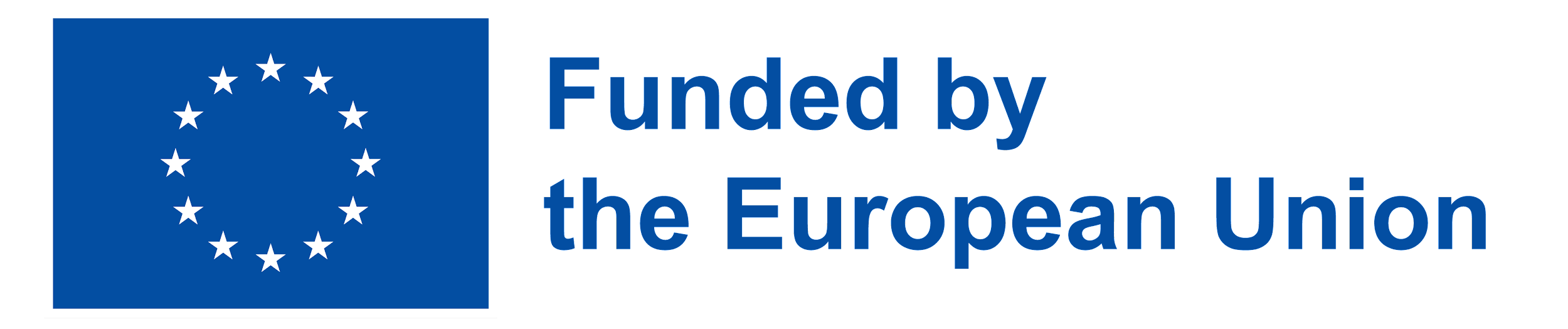 Strategies, games and methodology to teach English through ICT and Journalism
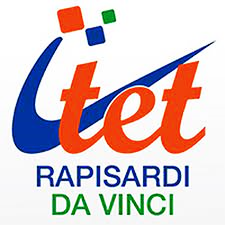 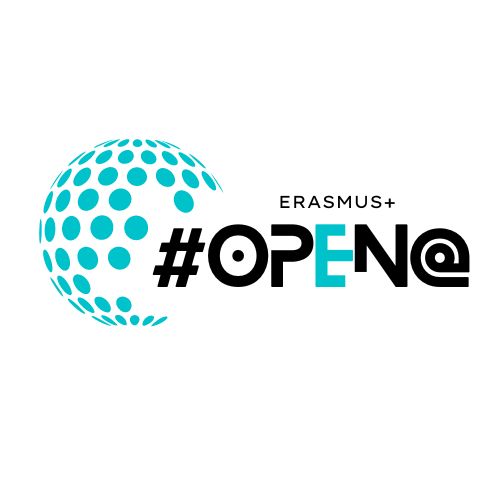 Teach English by using technology
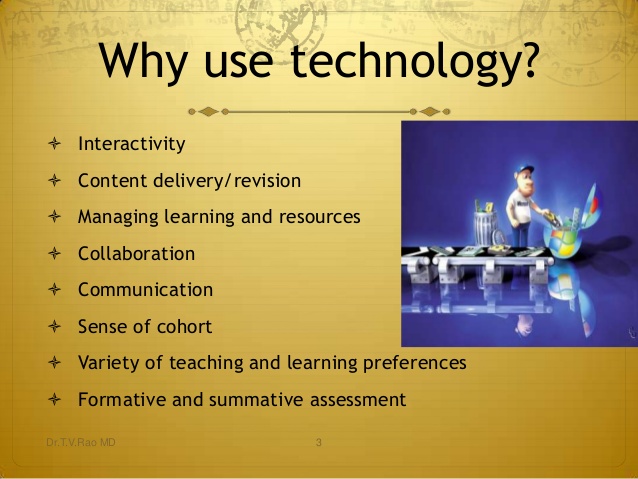 https://englishpost.org/tools-teach-english-technology/
The 5 Ws game
Introduction of the 5 question words Who/what/when/where/why and their explanation 
Using Padlet( a shared virtual board), each student finds the 5 QW and and writes the answer to one of them. Just in case a QW doesn't receive any answer, they are obligated to do it. 
At the end, the teacher shares the board showing what they have written and articles are put together.
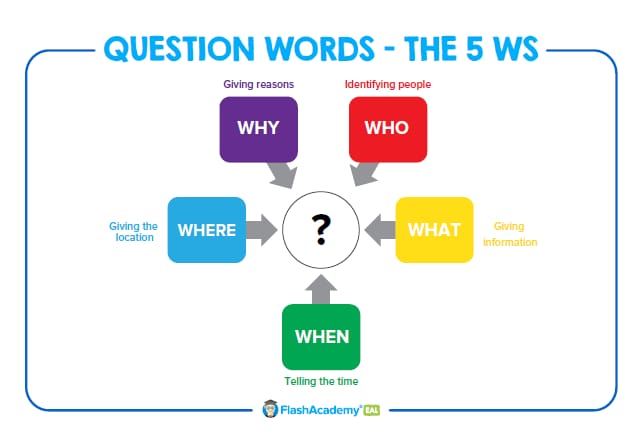 Bad News game
https://www.getbadnews.com/books/english/
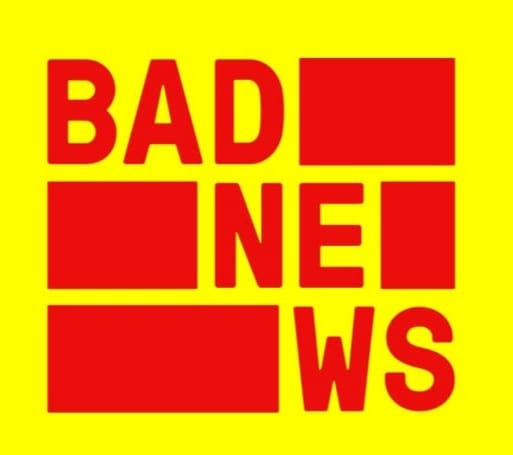 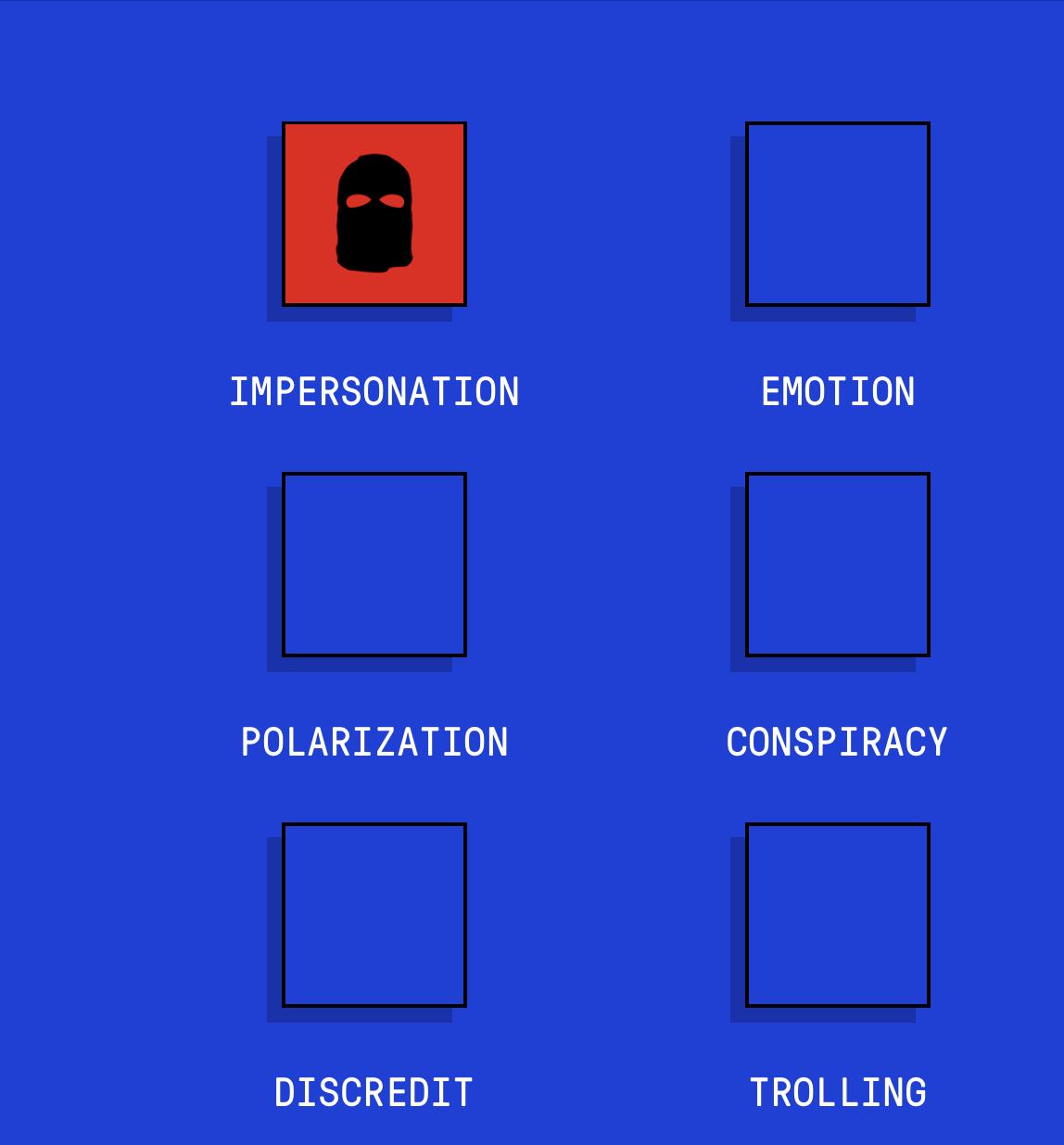 BBC IREPORTER
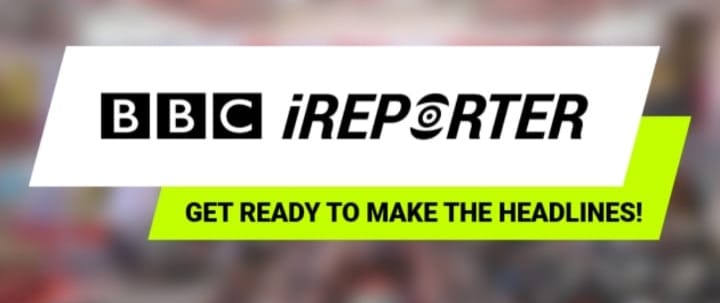 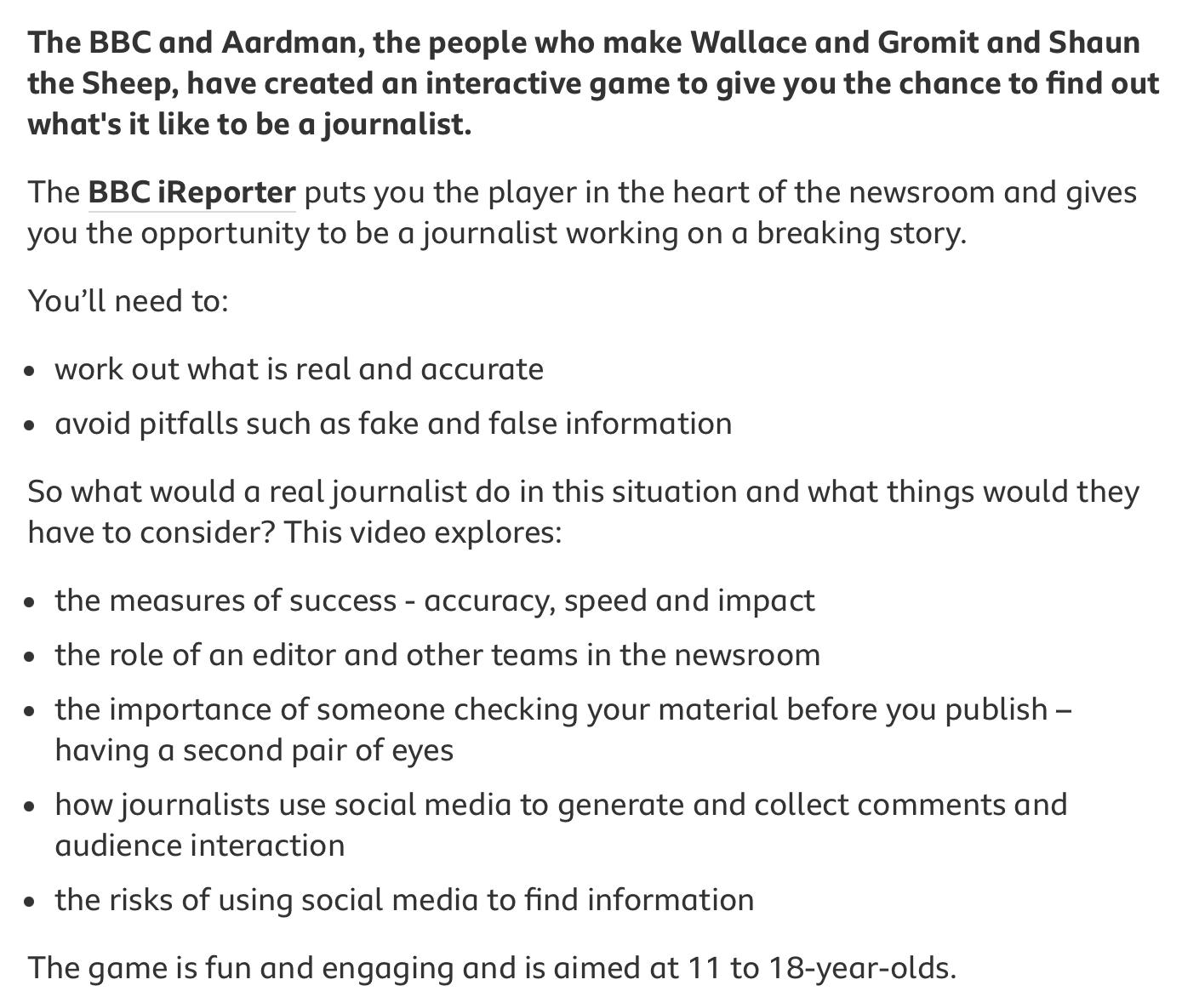 https://www.bbc.co.uk/news/resources/idt-8760dd58-84f9-4c98-ade2-590562670096
https://www.bbc.co.uk/teach/young-reporter/ireporter-guidance-for-teachers/zbb3hcw
https://www.bbc.co.uk/teach/young-reporter/ireporter-what-would-a-journalist-do-guidance-for-young-people/zr3vtrd
FACTITIOUS
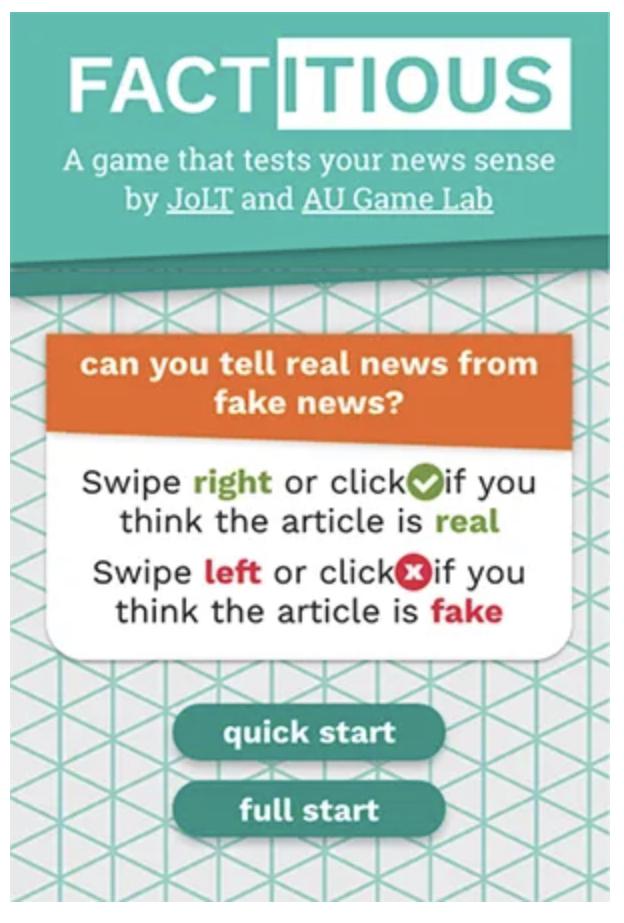 https://medium.com/@bobhone.designer/how-to-play-the-factitious-2018-news-game-9969aaa8f2a7

https://participationpool.eu/resource/factitious-news-game-2018-pandemic-edition-2020/

http://factitious-pandemic.augamestudio.com/#/
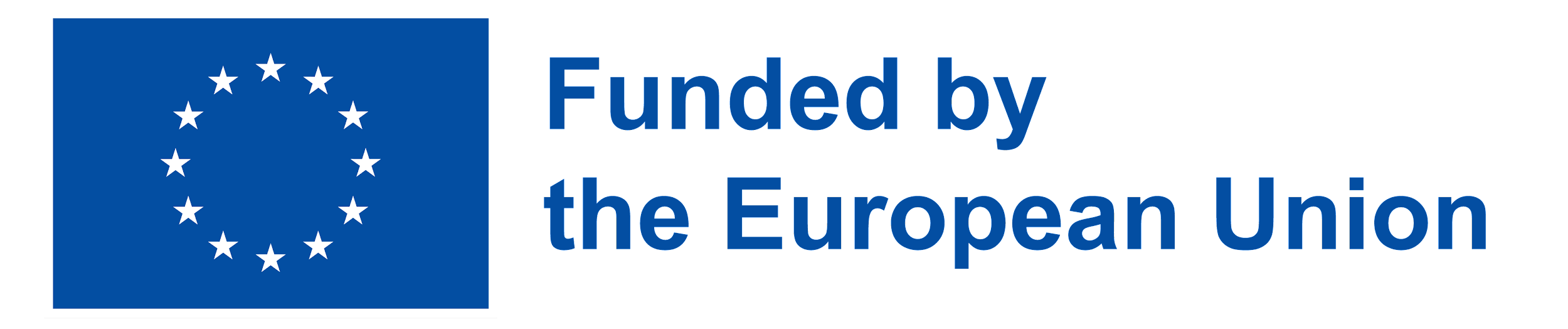 Strategies, games and methodology to teach English through ICT and Journalism
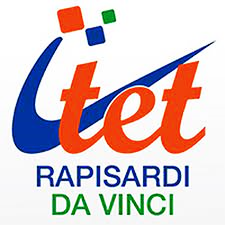 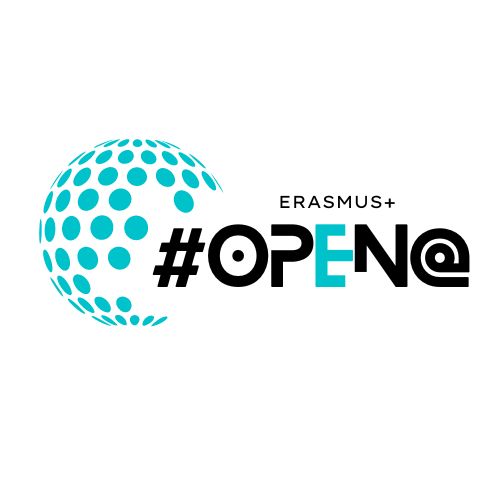 Thank you